ELASTICITY OF DEMAND
PRESENTED BY :
A.RAMESH
LECTURER   
PG DEPARTMENT OF ECONOMICS,
D.N.R COLLEGE(A), BHIMAVARAM.
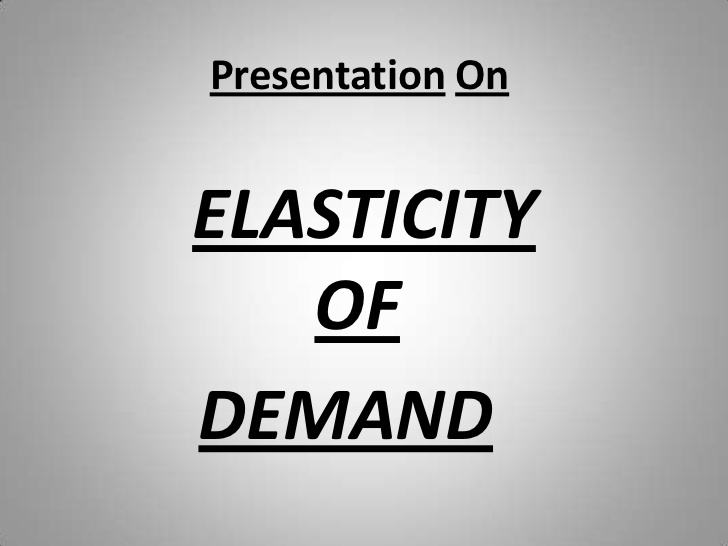 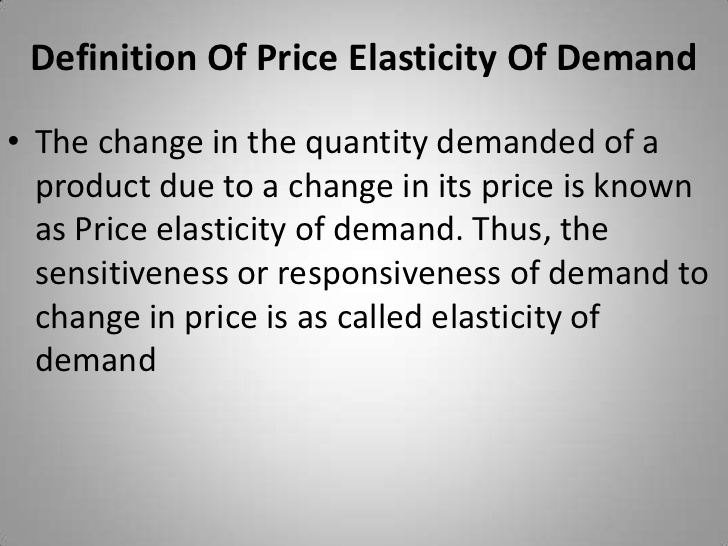 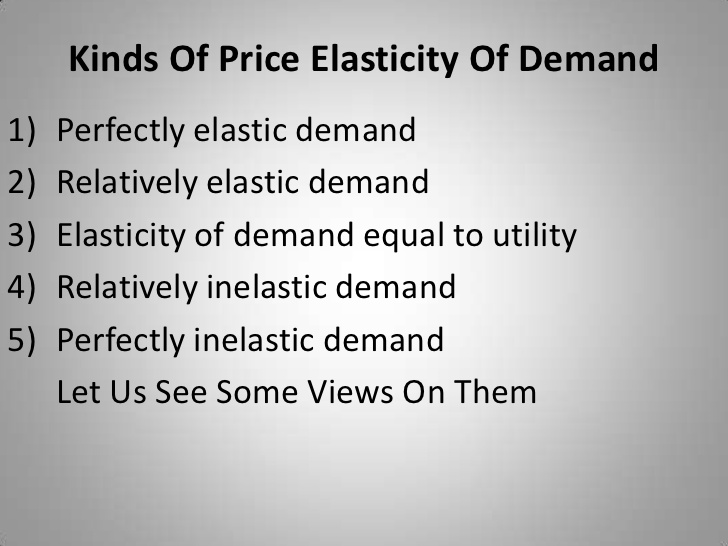 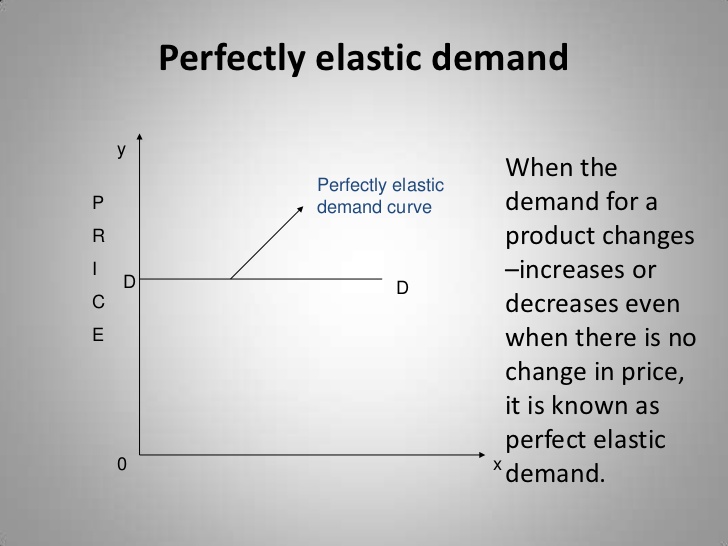 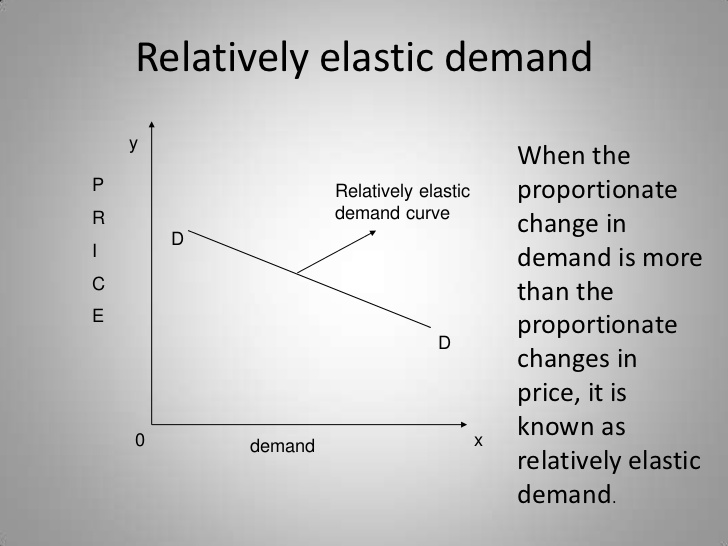 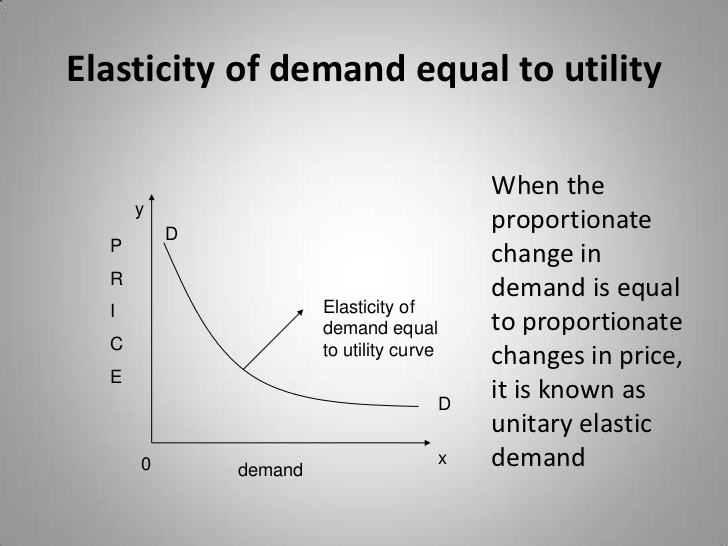 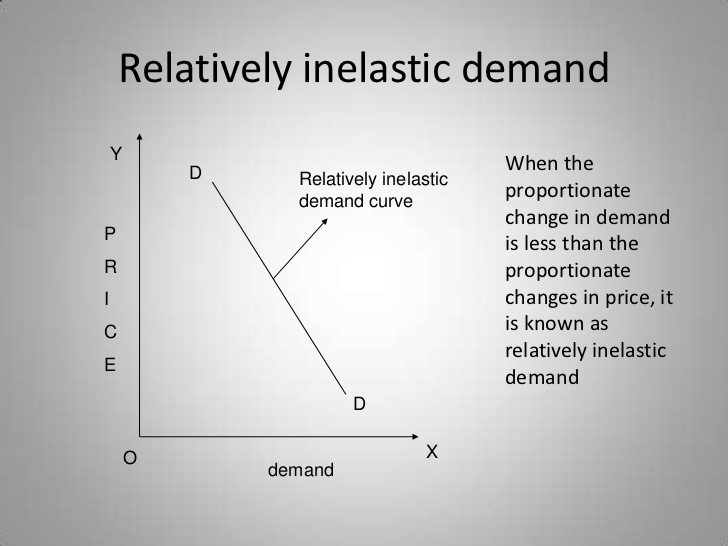 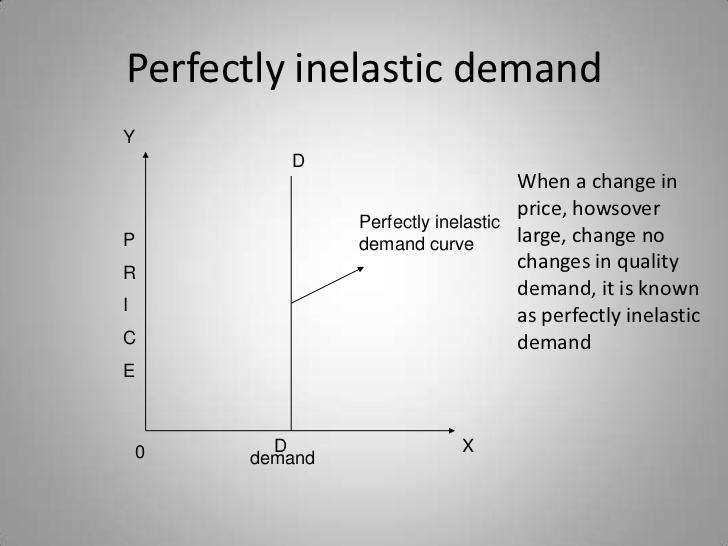 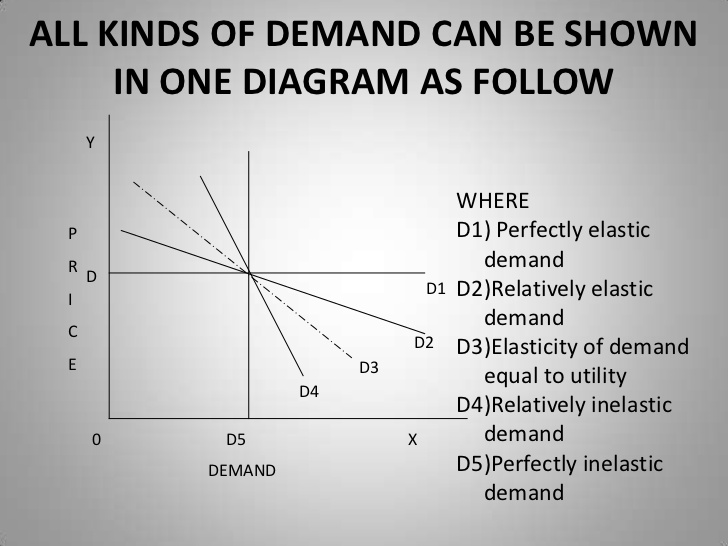